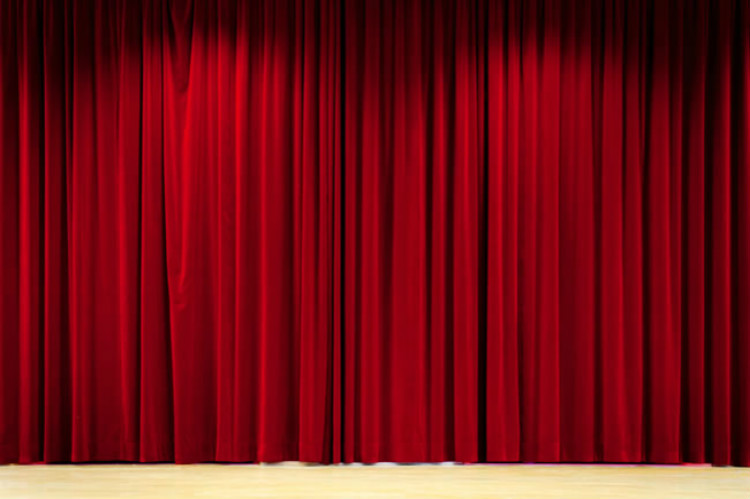 entrevistas sobre o lixo
texto por Zo’é
Introdução
Olá, somos estudantes da turma Zo’É, da escola Oga Mitá.
As escolas descartam uma grande quantidade de lixo por dia: papéis e materiais, na hora do recreio, quando alunos e professores descartam restos de alimentos e itens como sacos plásticos, guardanapos, copos… 
Então, resolvemos entrevistar alguns funcionários para saber como está indo a situação com o lixo da escola.
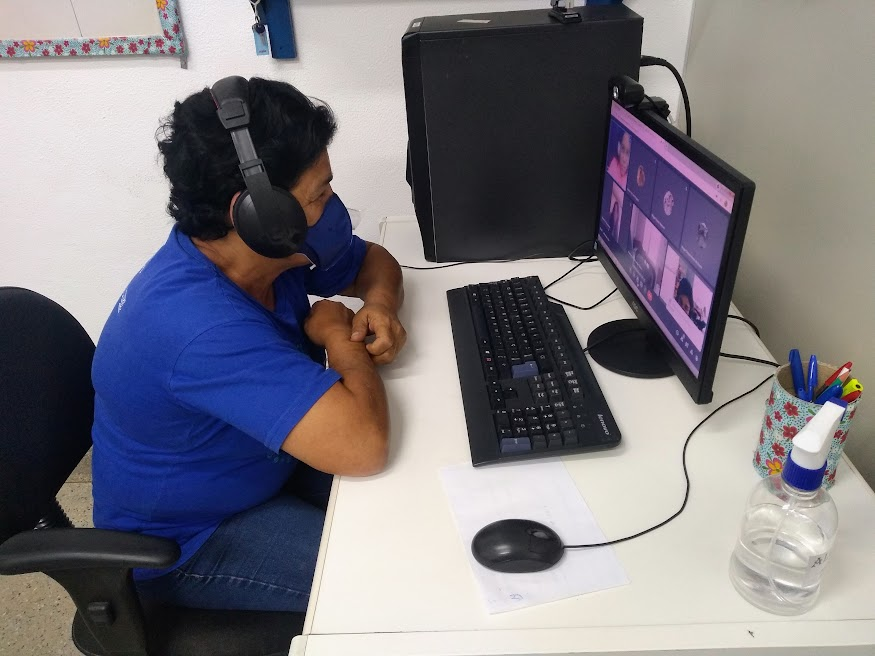 (Marcinha, funcionária da escola)
Entrevista com funcionários da escola: Márcia dos Santos Silva
1. O caminhão de coleta seletiva passa na escola? 
R: Passa, todos os dias.
2. Os garis misturam o lixo reciclável com o orgânico? 
R: Olha, na minha opinião eu acho que sim.
3. Qual tipo de lixo mais produzido na escola? 
R: Copos e papel. 
4. De quanto em quanto tempo o caminhão passa na escola? 
R: Todos os dias.
5. Para onde o lixo do caminhão vai? 
Não sei.
6. As pessoas usam corretamente as lixeiras da escola? 
R: Não.
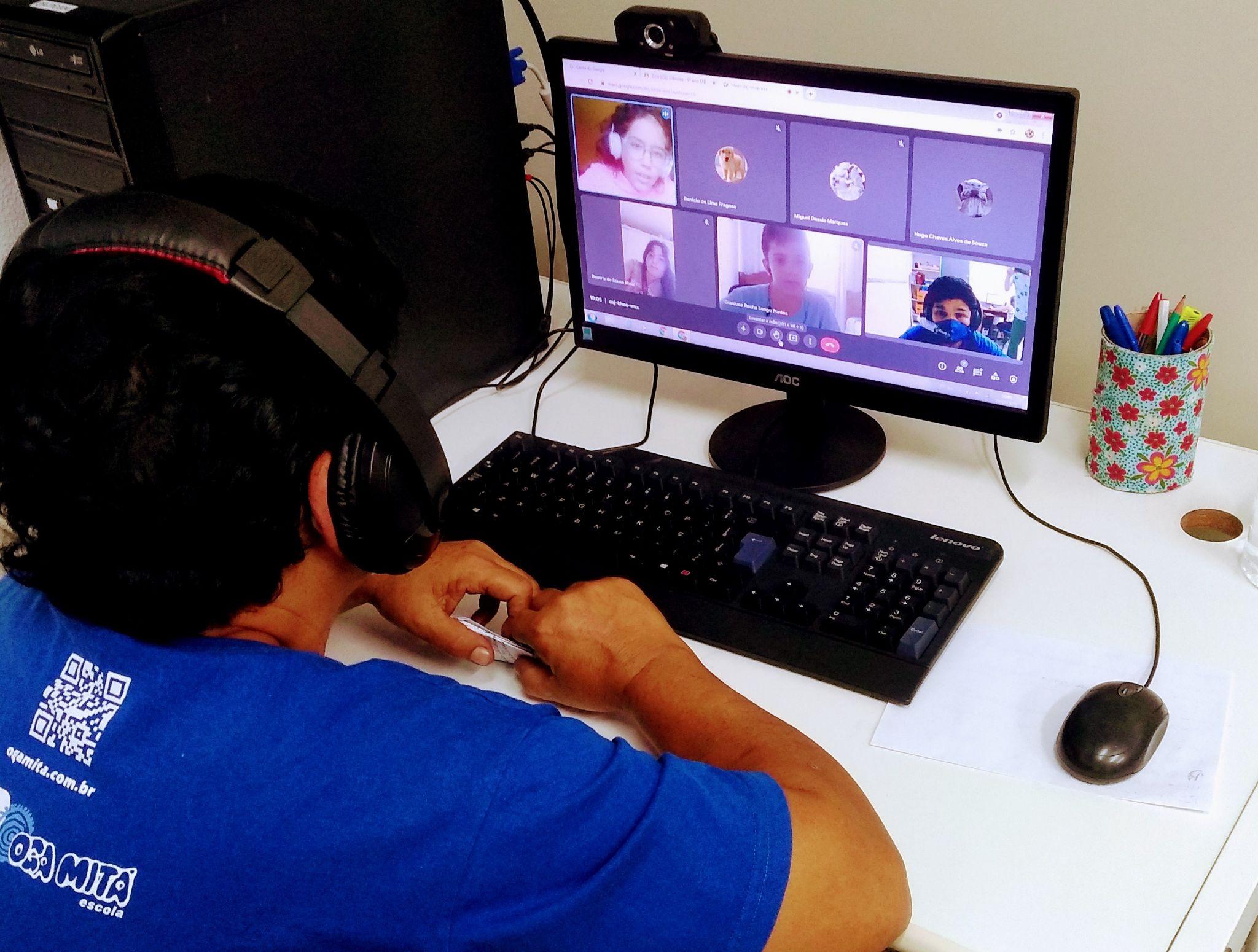 (Nosso grupo entrevistando a Marcinha)
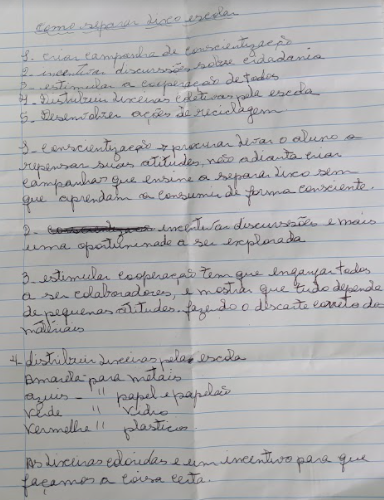 7. Como é que os estudantes podem melhorar sua relação com a reciclagem do lixo? 
R: Colocando cada lixo no seu devido lugar, nas lixeiras.
8. A cooperação dos estudantes na hora do  intervalo é boa? 
R: Às vezes não, tem gente que faz, mas tem gente que tem preguiça e joga no chão
como separar lixo escolar
criar campanhas de conscientização
incentivar discussões sobre cidadania
estimular a colaboração de todos
distribuir lixeiras coletivas pela escola
desenvolver ações de reciclagem

CONSCIENTIZAÇÃO:procurar levar o aluno a repensar suas atitudes, não adianta fazer campanhas que separe lixo sem que aprendam a consumir de forma consciente
incentivar discussões é mais uma oportunidade a ser explorada
estimular cooperação tem que engajar todos os seus colaboradores e mostrar que tudo depende de pequenas atitudes. fazendo o descarte correto dos materiais
 distribuir lixeiras pela escola amarelas -  metais
azuis - papel e papelão
verde - vidro
vermelho - plástico
as lixeiras coloridas são um incentivo para que façamos a coisa certa
(texto escrito por Marcinha em contribuição com nosso projeto)
obrigada Marcia!❤
entrevista com funcionários da escola: Lisandro Alves
1. O caminhão de coleta seletiva passa na escola? 
R: O caminhão passa todos os dias, geralmete de manhã
2. Os garis misturam o lixo reciclável com o orgânico?
R: Não, tem a organização apropriada.
3. Qual tipo de lixo mais produzido na escola?
R: São encontrados mais copos e papel toalha.
4.De quanto em quanto tempo o caminhão passa na escola?
R: De manhã.
5. Para onde o lixo do caminhão vai?
R: Para um depósito.
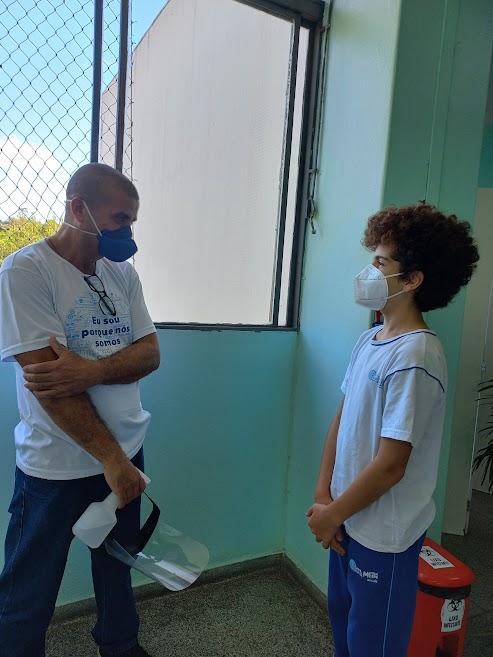 (Caio entrevistando o Lisandro)
6. As pessoas usam corretamente as lixeiras da escola?
R: Não.
7. Como é que os estudantes podem melhorar sua relação com a reciclagem do lixo?
R: Ajudando a não ter muita sujeira.
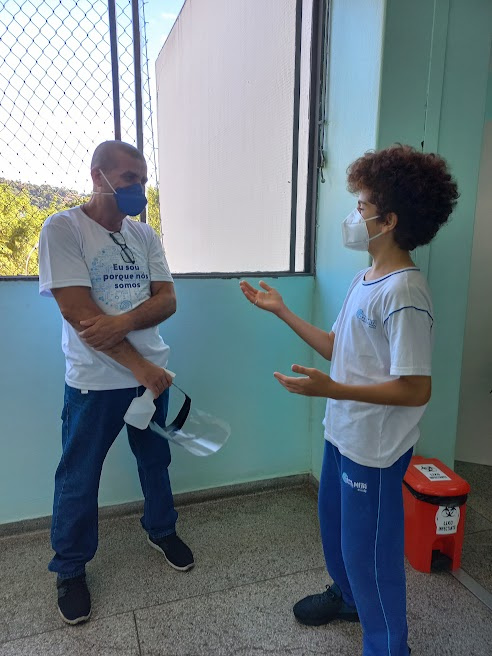 obrigada pela ajuda, lisandro!
entrevista com funcionário da escola: Anselmo dos Santos Silva
1. O caminhão de coleta seletiva passa na escola? 
R: Passa.
2. Os garis misturam o lixo reciclável com o orgânico?
R: Misturam.
3. Qual tipo de lixo mais produzido na escola?
R: O lixo “comum”
4.De quanto em quanto tempo o caminhão passa na escola?
R: Passa uma vez por dia.
5. Para onde o lixo do caminhão vai?
R: Vai para o lixão.
6. As pessoas usam corretamente as lixeiras da escola?
R: Infelizmente não.
7. Como é que os estudantes podem melhorar sua relação com a reciclagem do lixo?
R: Pondo o lixo em ordem.
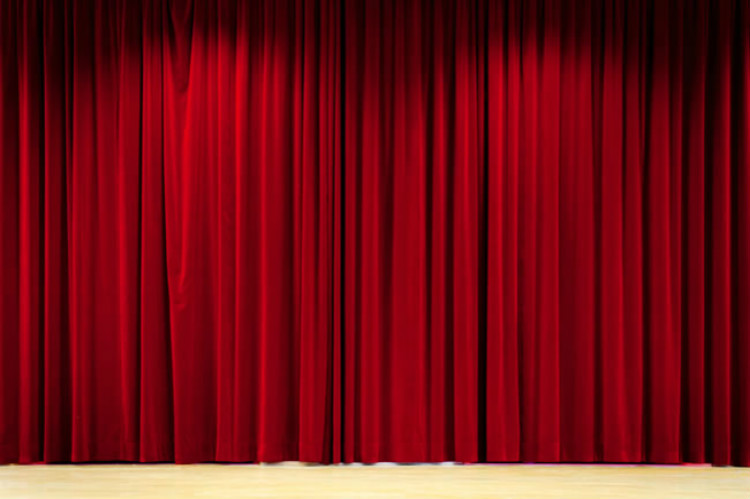 Estudantes da  Zo’é
Ana Clara Vales Xavier

Marcela Barzaghi e Sá

Leila Batalha Lazzari

João César bauerfeldt da Rocha

Guilherme Calegário Menezes

Pedro Carvalho da Silva

Hugo Chaves Alves de sousa
fontes que usamos: amatic SC